Ext3/Ext4
Ext3/
Ext3 (third extended filesystem o "tercer sistema de archivos extendido") es un sistema de archivos con registro por diario (journaling). Es el sistema de archivo más usado en distribuciones Linux, aunque en la actualidad está siendo remplazado por su sucesor, ext4.
La principal diferencia con ext2 es el registro por diario. Un sistema de archivos ext3 puede ser montado y usado como un sistema de archivos ext2. Otra diferencia importante es que ext3 utiliza un árbol binario balanceado (árbol AVL) e incorpora el asignador de bloques de disco Orlov.
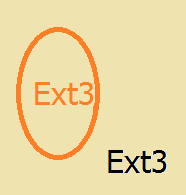 Ventajas
Aunque su velocidad y escalabilidad es menor que sus competidores, como JFS, ReiserFS o XFS, tiene la ventaja de permitir actualizar de ext2 a ext3 sin perder los datos almacenados ni tener que formatear el disco. Tiene un menor consumo de CPU y está considerado más seguro que otros sistemas de ficheros en Linux dada su relativa sencillez y su mayor tiempo de prueba
Desventajas
Funcionalidad
Como ext3 está hecho para ser compatible con ext2, la mayoría de las estructuras del archivación son similares a las del ext2. Por ello, ext3 carece de muchas características de los diseños más recientes como las extensiones, la localización dinámica de los inodos, y la sublocalización de los bloques
Fragmentación
No hay herramienta de desfragmentación online para ext3 que funcione en nivel del sistema de archivos. Existe un desfragmentador offline para ext2, e2defrag, pero requiere que el sistema de archivos ext3 sea reconvertido a ext2 antes de iniciarse. Pero dependiendo de los bits encendidos en el sistema, e2defrag puede destruir datos. No sabe como tratar la mayoría de las nuevas características de ext3. Hay herramientas de usuario para desfragmentar como Shake y Defrag. Shake trabaja localizando para todo el archivo como una operación, lo que generalmente causa que el localizador encuentre espacio continuo en el disco.
Ext4
Ext4 (fourth extended filesystem o «cuarto sistema de archivos extendido») es un sistema de archivos con registro por diario (en inglés Journaling), anunciado el 10 de octubre de 2006 por Andrew Morton, como una mejora compatible de ext3. El 25 de diciembre de 2008 se publicó el kernel Linux 2.6.28, que elimina ya la etiqueta de "experimental" de código de ext4
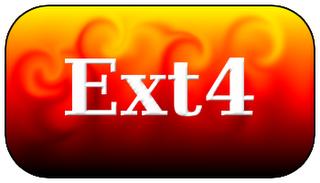